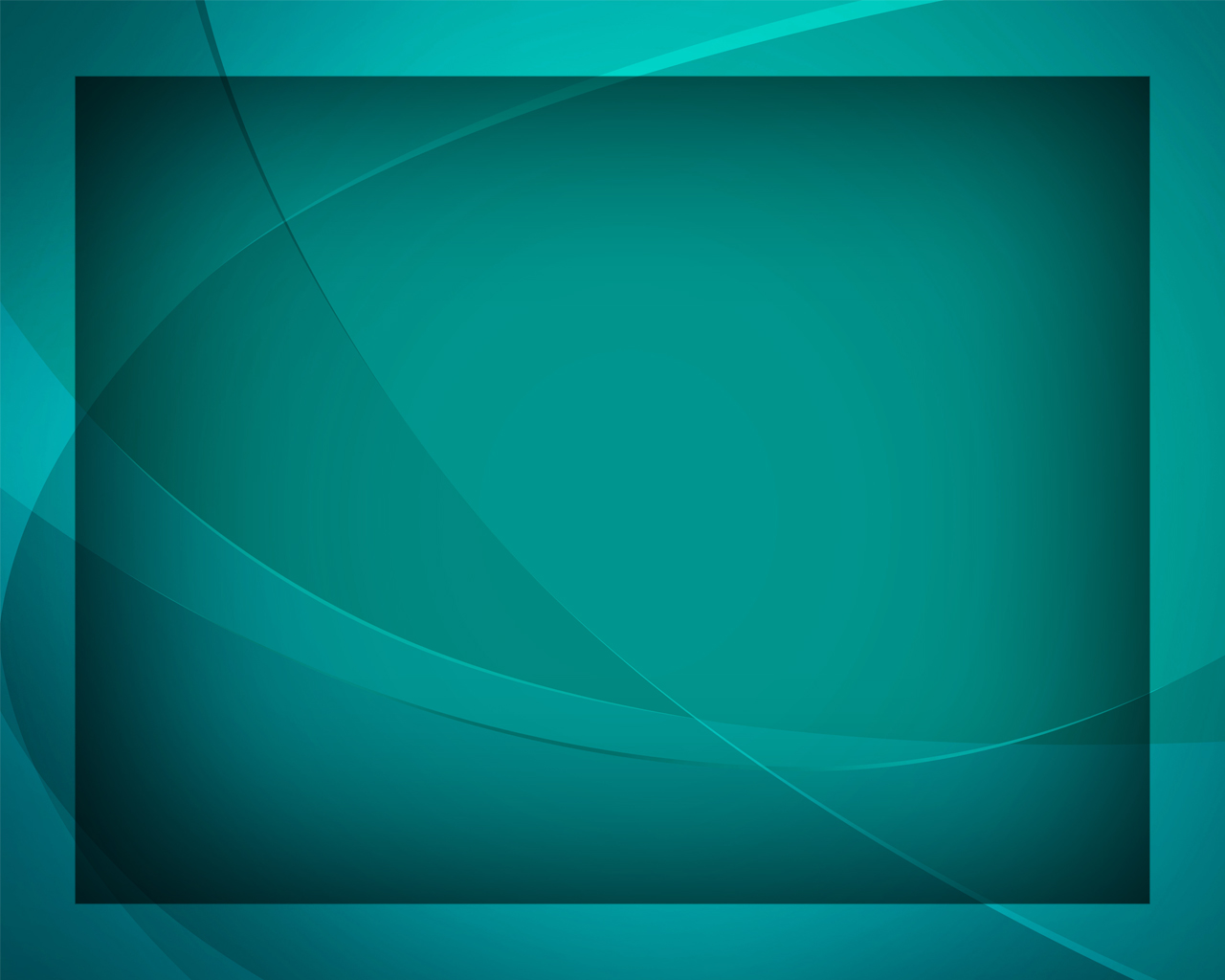 Тихая ночь
Гимны надежды №28
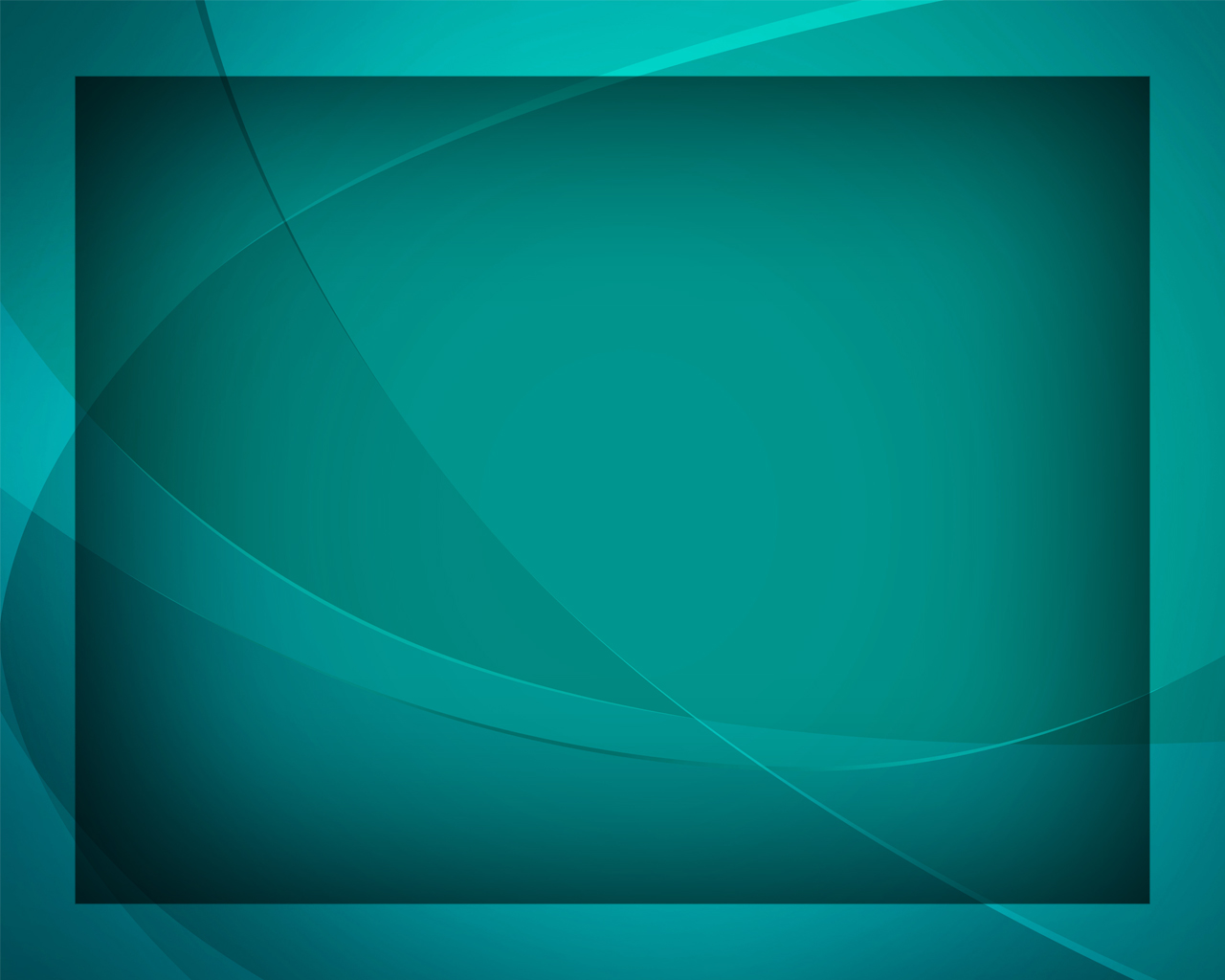 Тихая ночь, дивная ночь. 
Мир земной 
сон сковал.
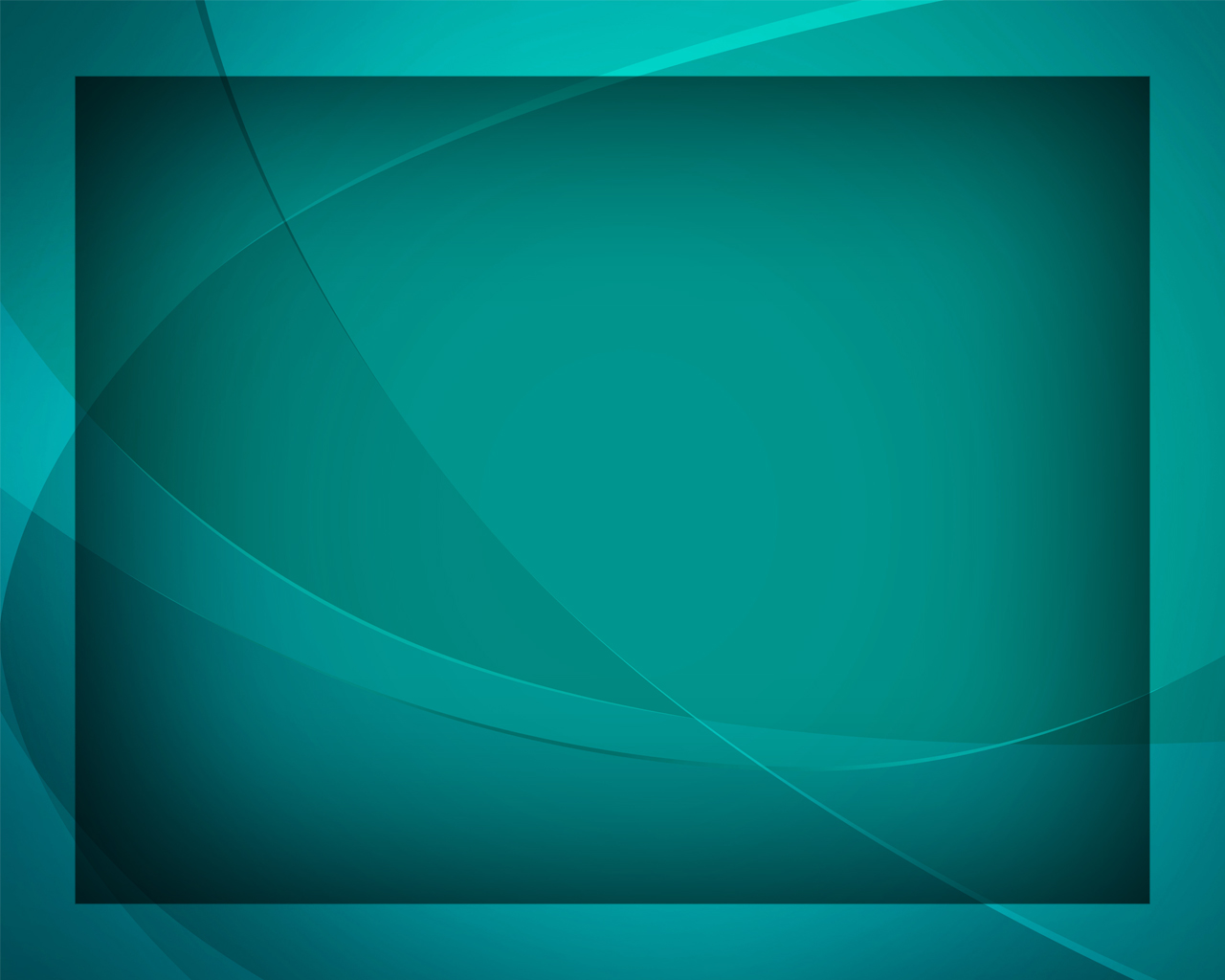 В Вифлееме покой, тишина, 
Лишь не спит 
там святая чета:
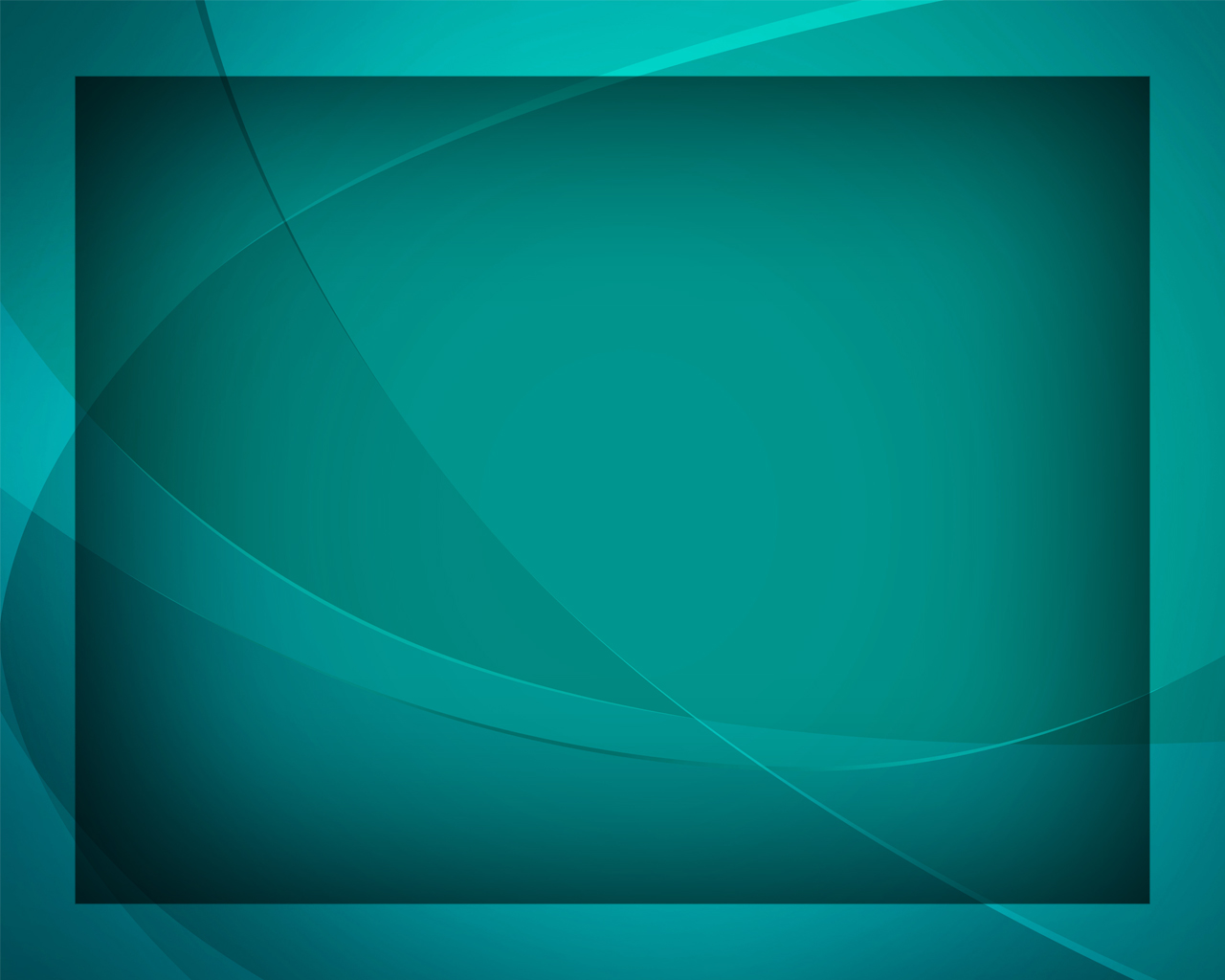 Чудный Младенец рождён. 
Чудный Младенец рождён.
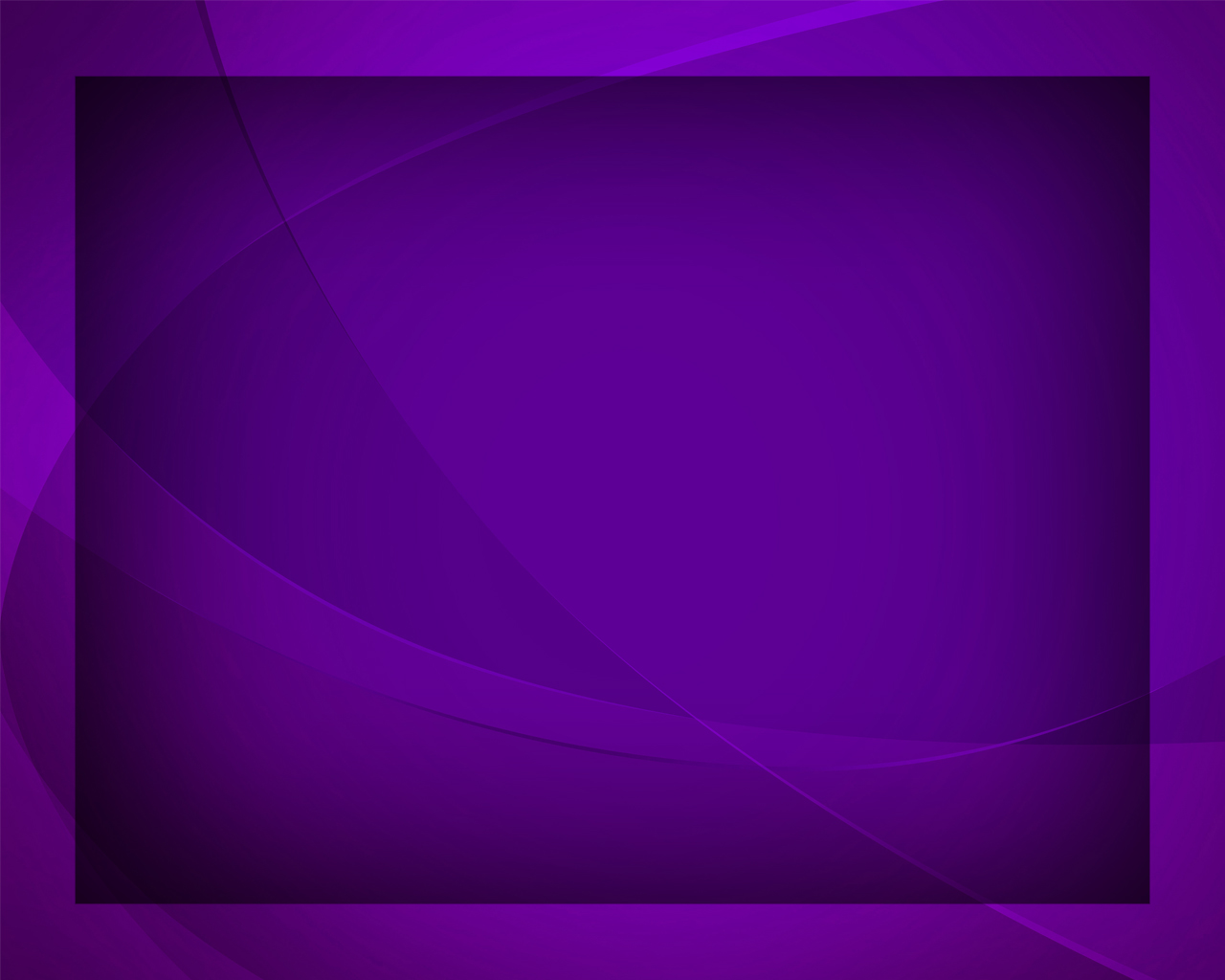 Тихая ночь, дивная ночь. 
Лишь звезда
 в небесах
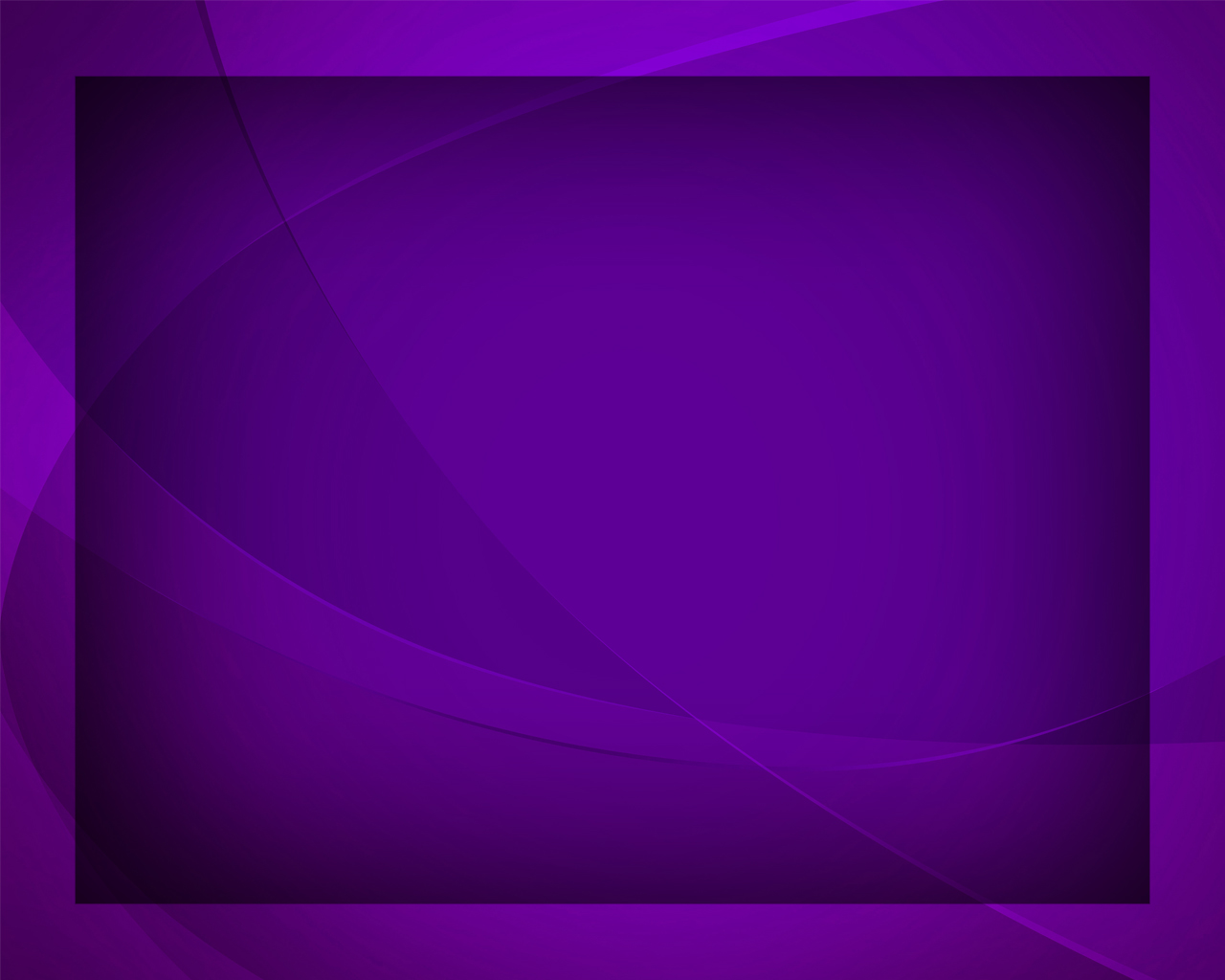 Ярким светом 
над миром горит 
И живущим 
она говорит:
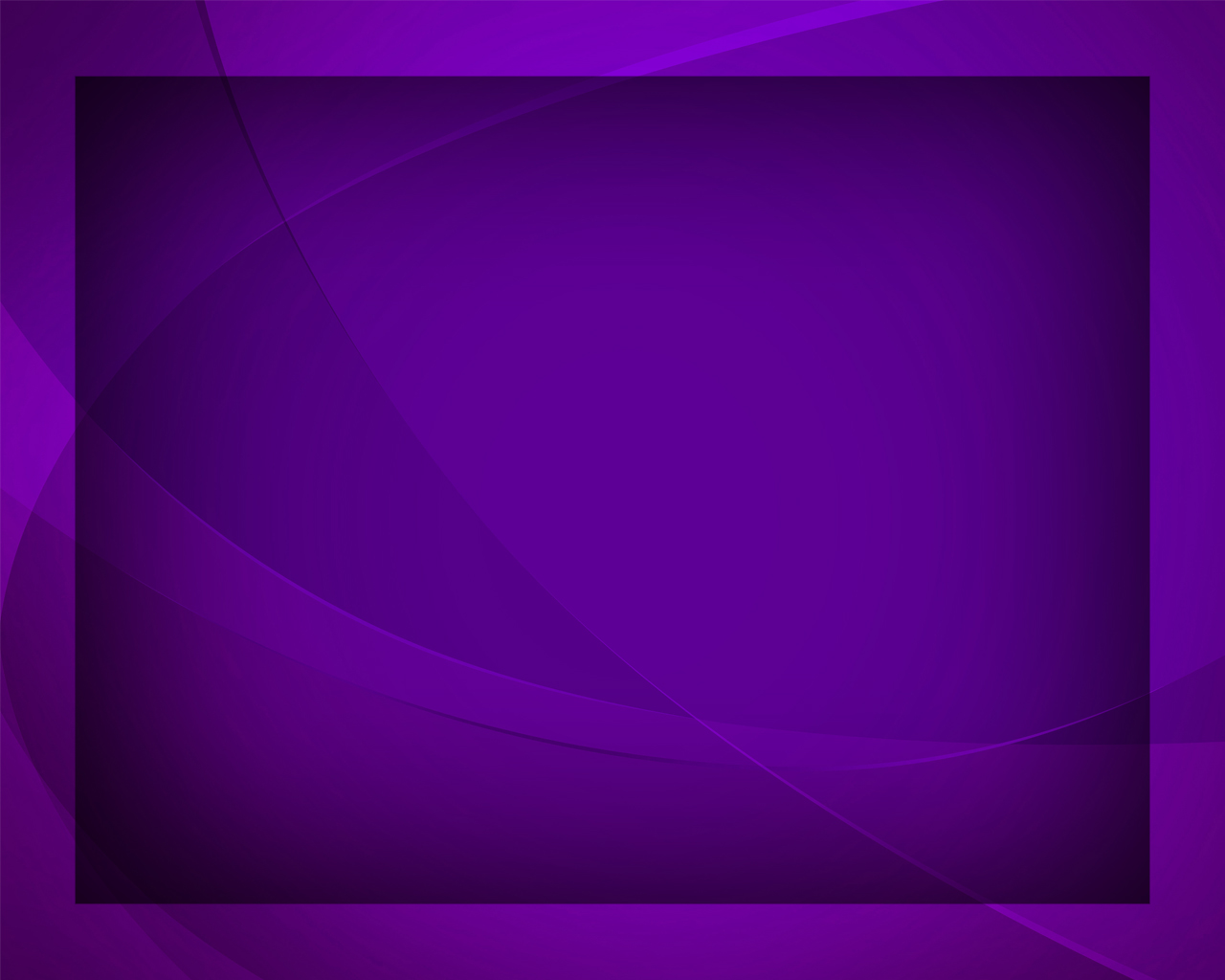 «Свыше вас 
Бог посетил. 
Свыше вас 
Бог посетил».
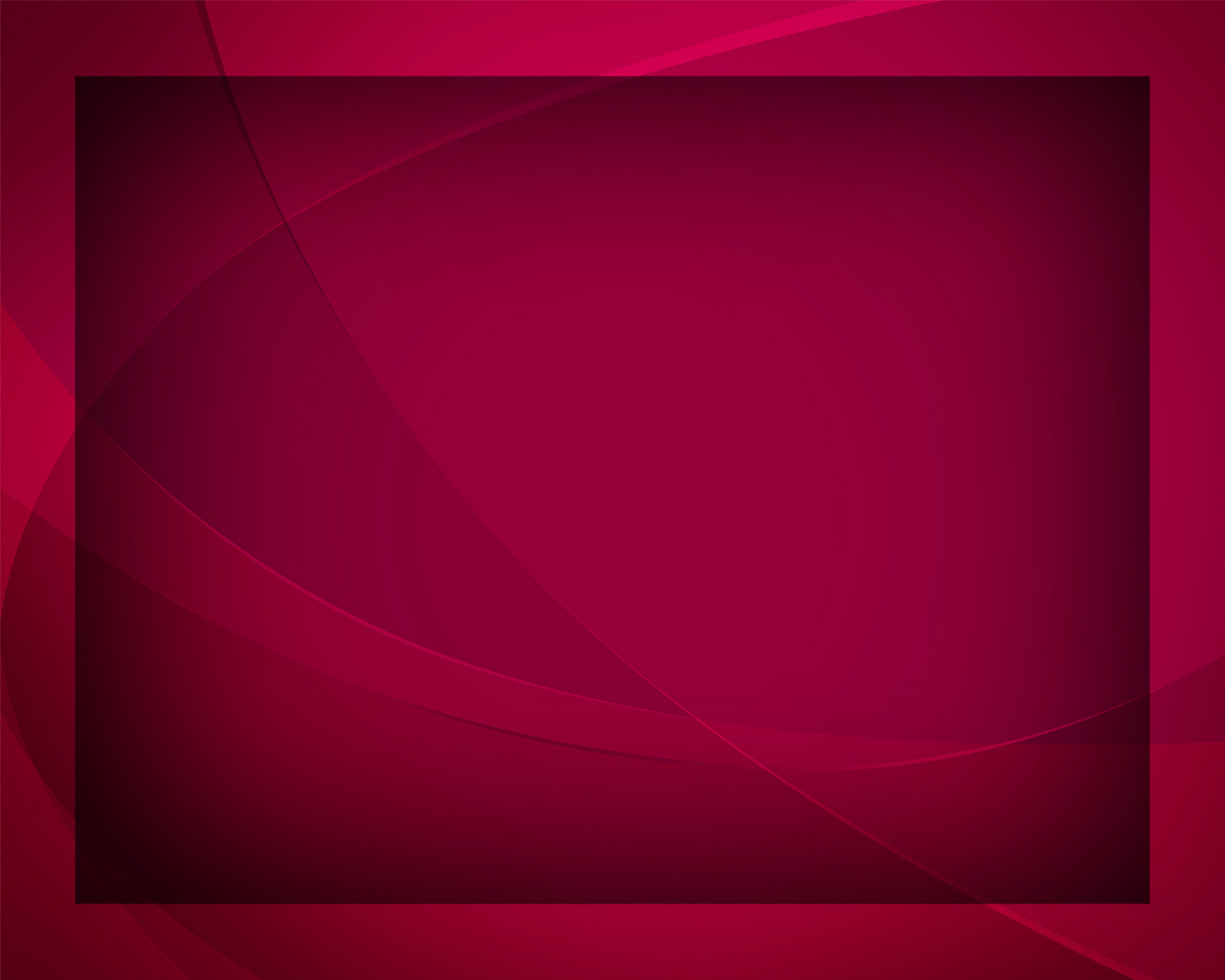 Тихая ночь, дивная ночь 
Грешным 
всем принесла
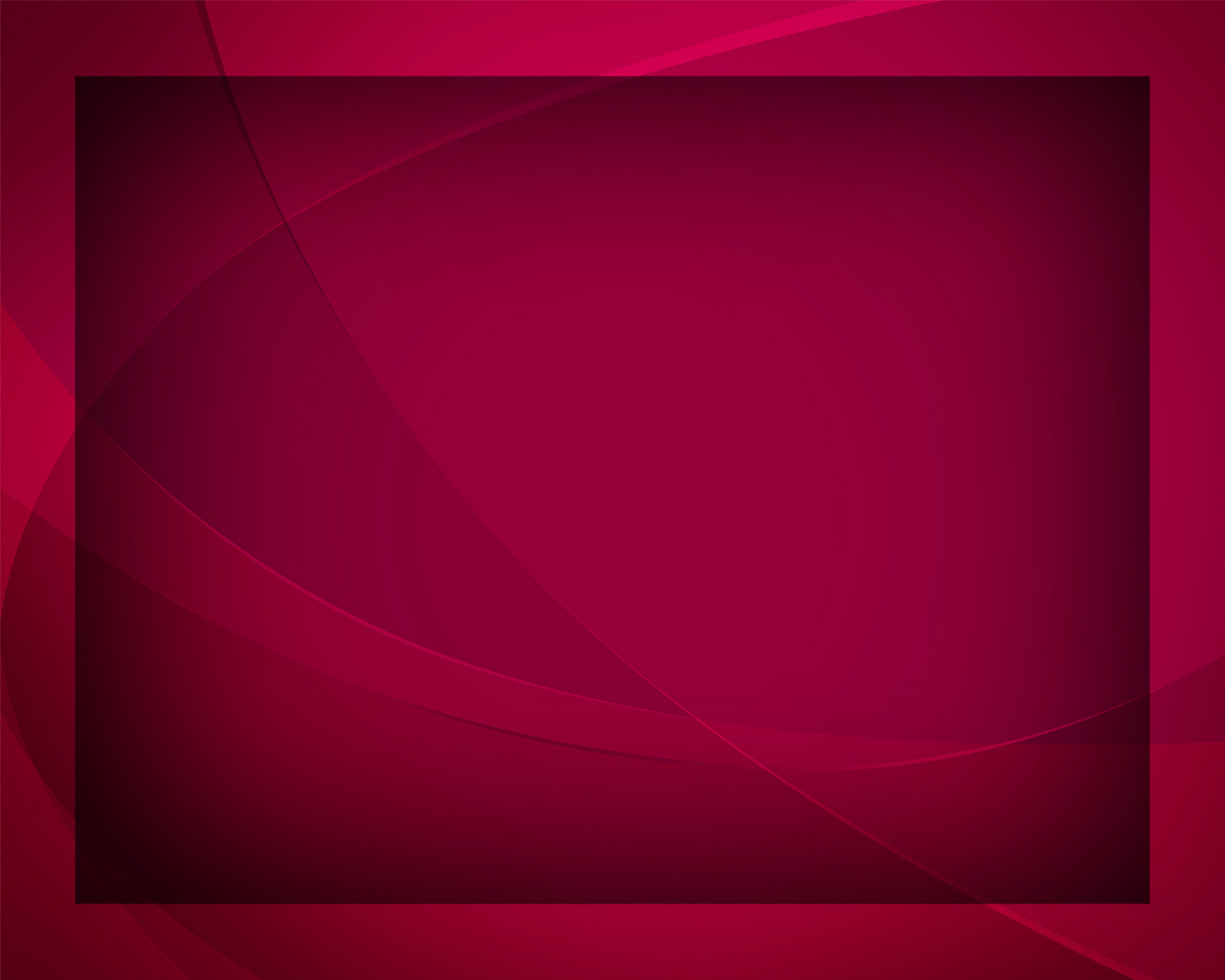 Радость вечную - мир от Отца, 
И восторгом 
горят все сердца
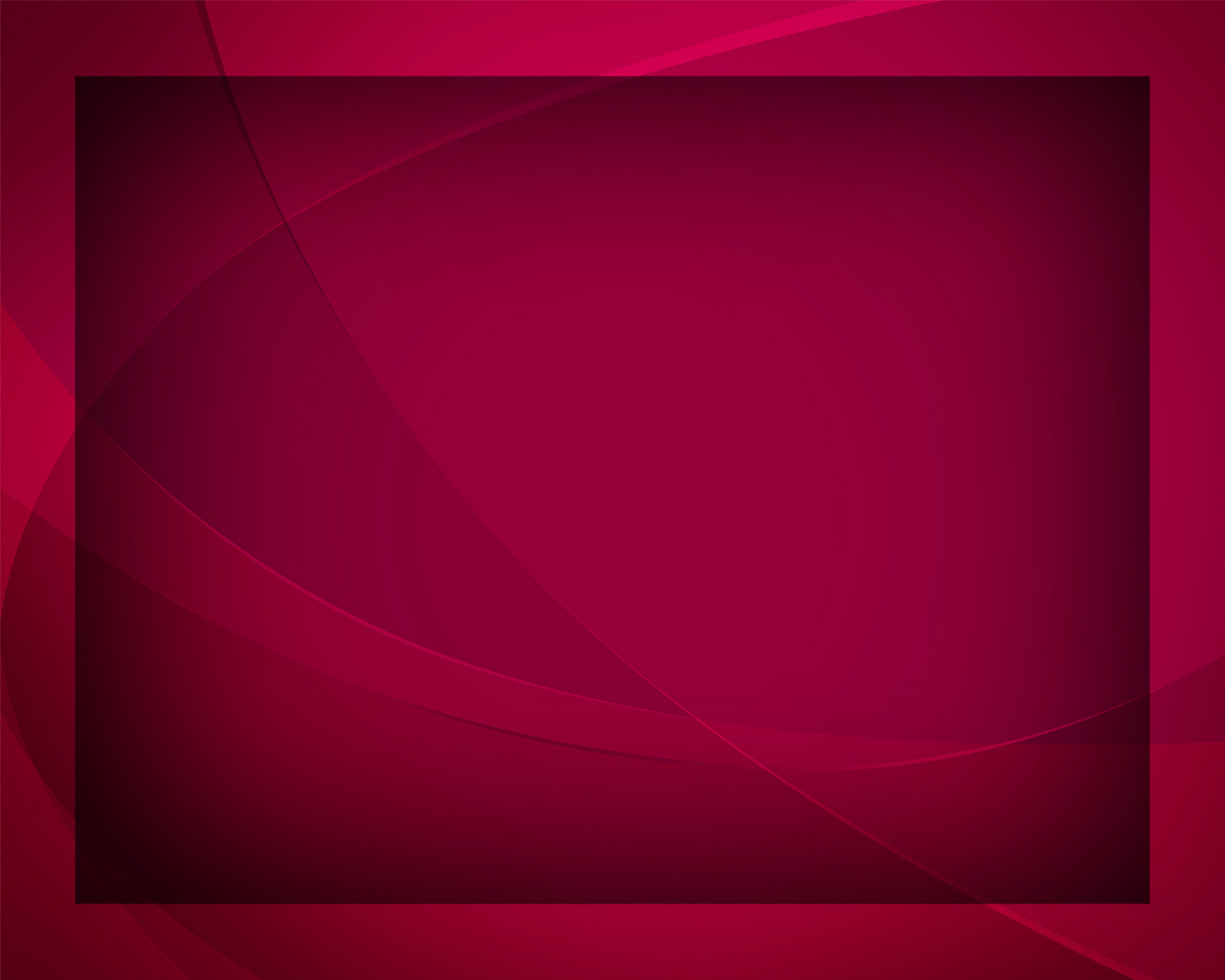 Ныне Спаситель нам дан. 
Ныне Спаситель нам дан.
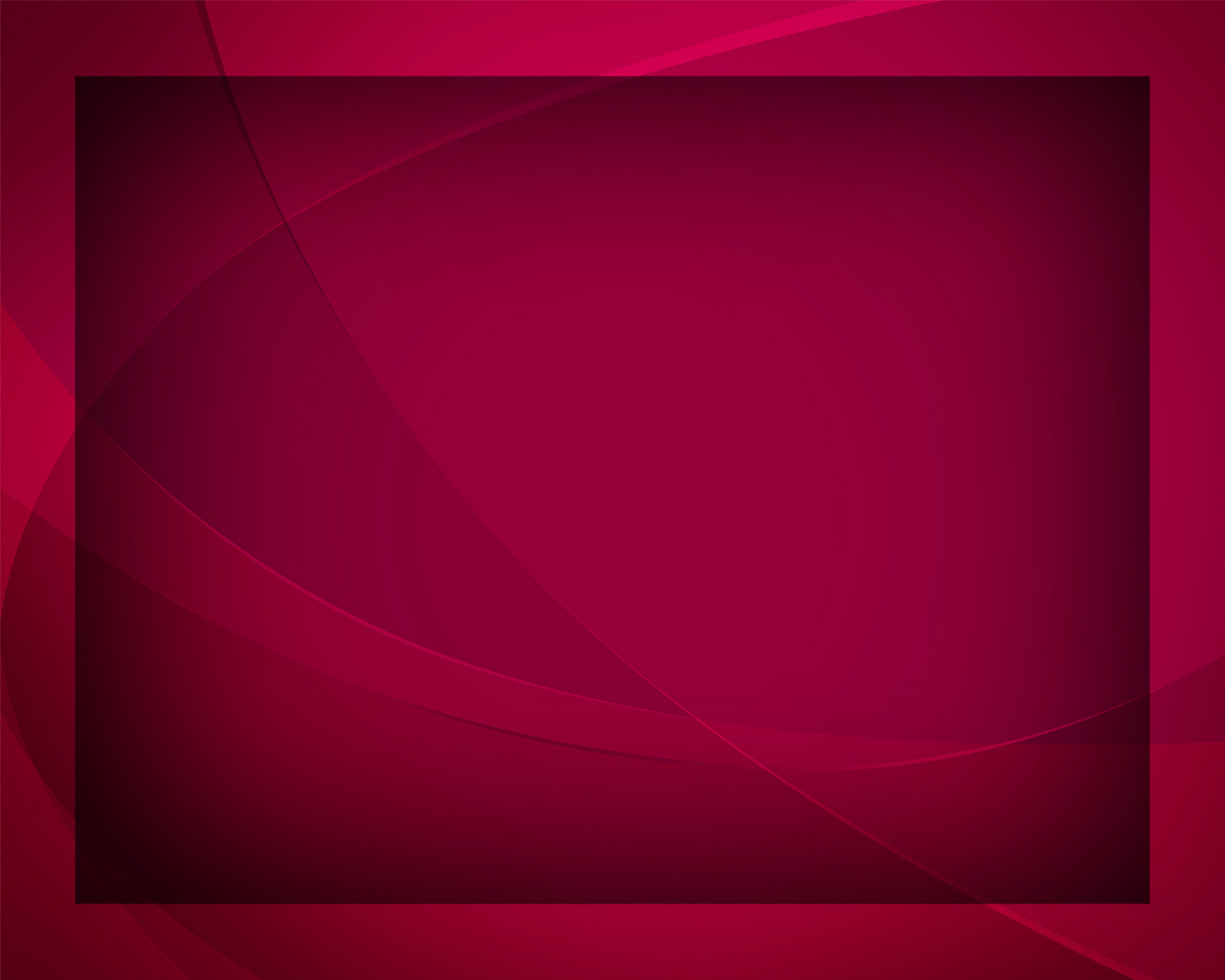